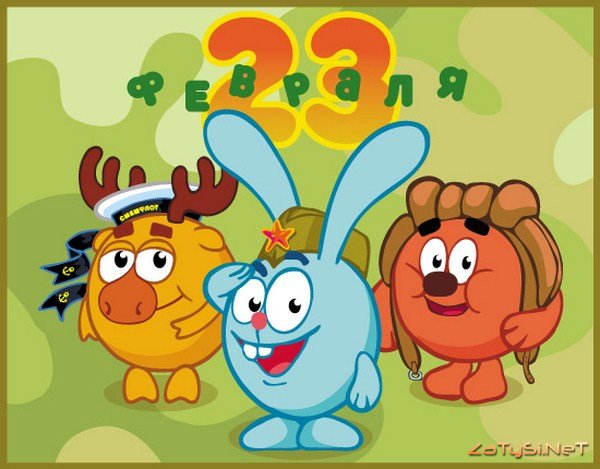 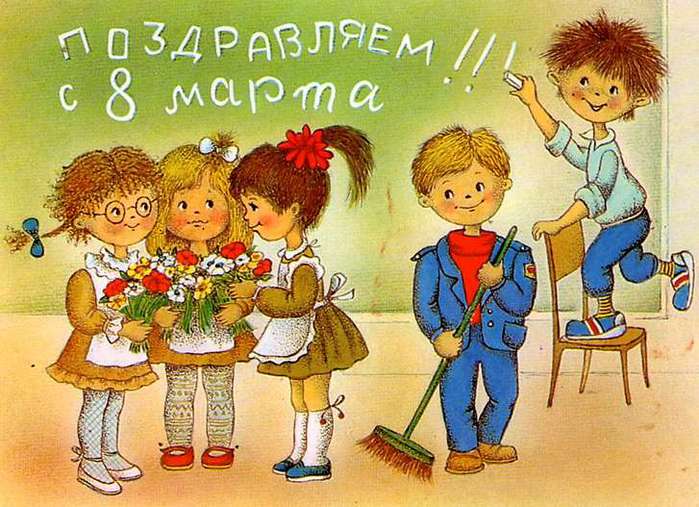 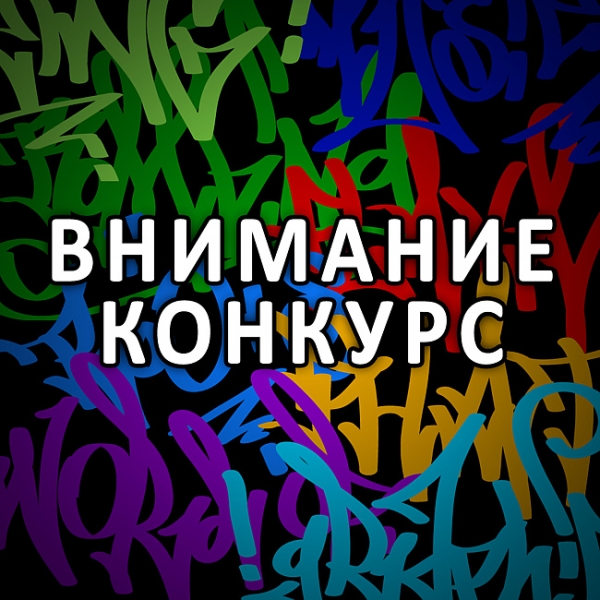 «Кто больше назовёт»
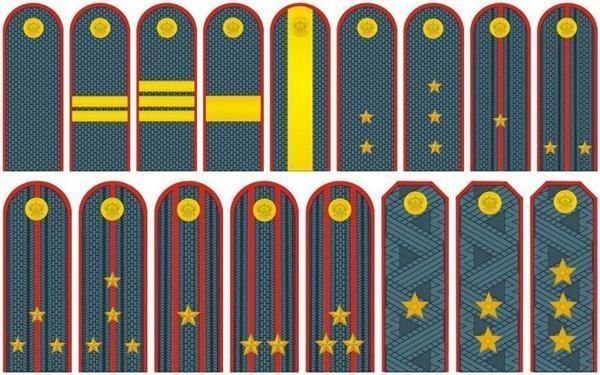 «Узнай сказочного персонажа по приметам»
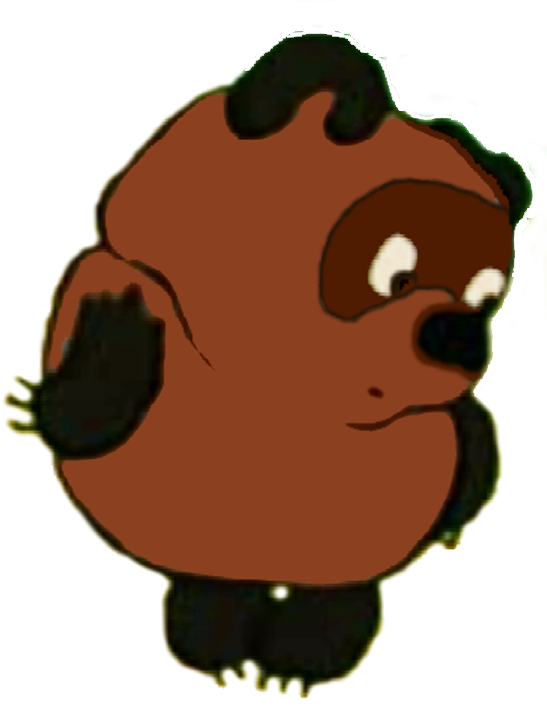 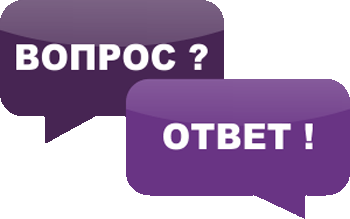 «Головоломка»
тёрка, карп,  чурка , сокол , сосна , ропот, тушка.
«Всезнайка»
Простаквашино
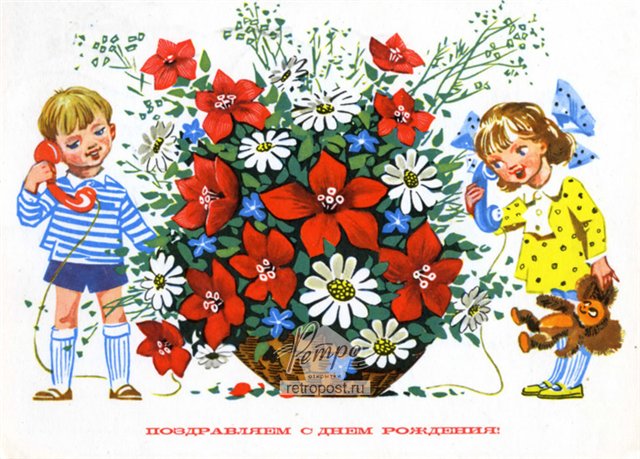